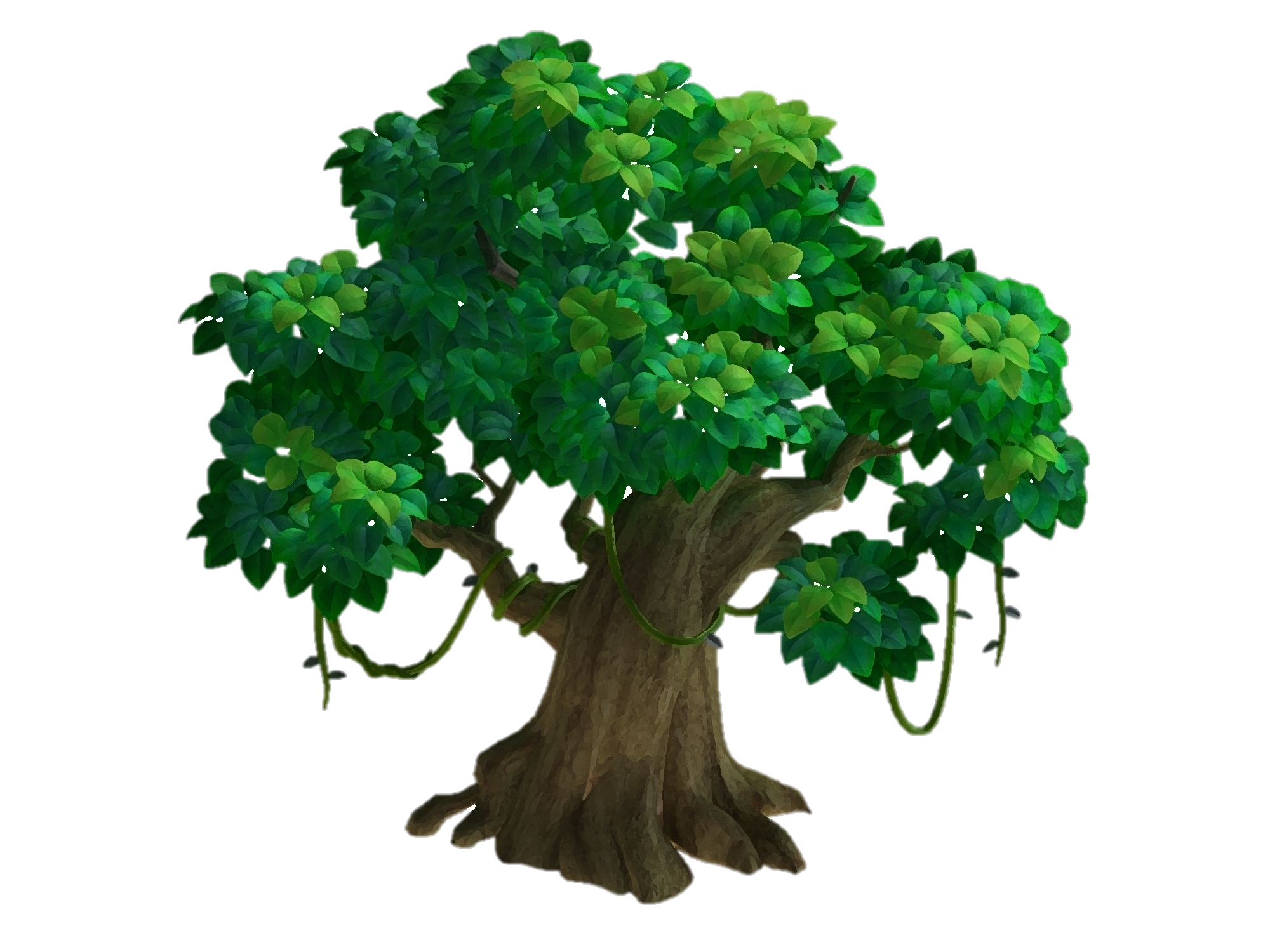 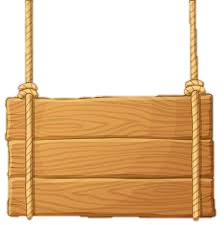 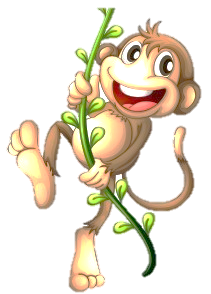 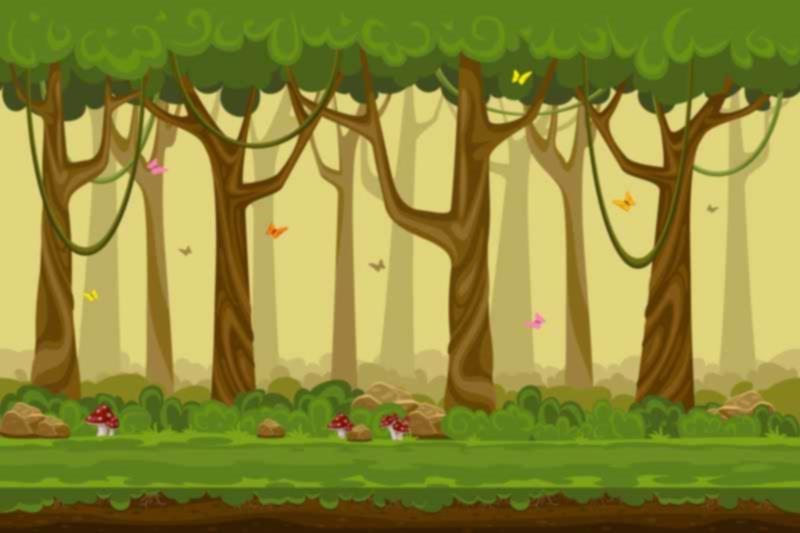 BẢO VỆ
RỪNG XANH
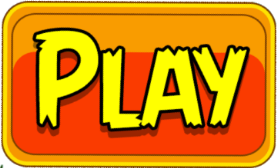 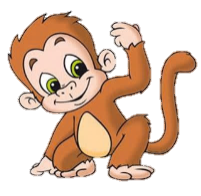 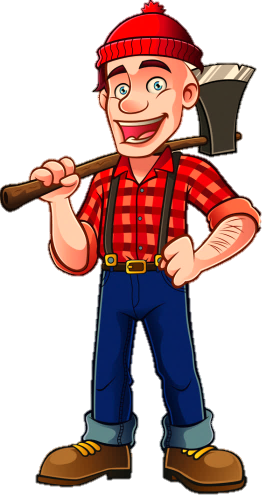 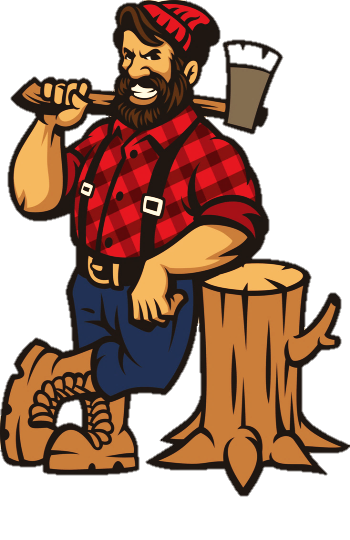 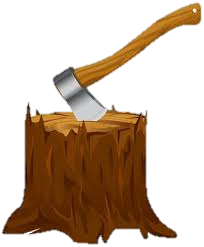 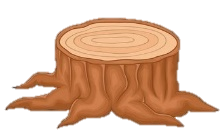 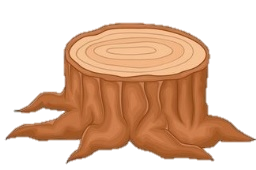 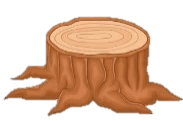 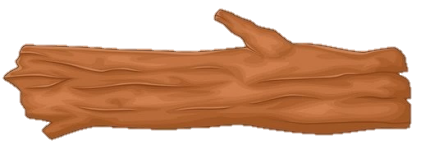 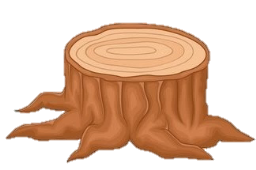 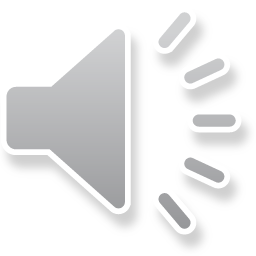 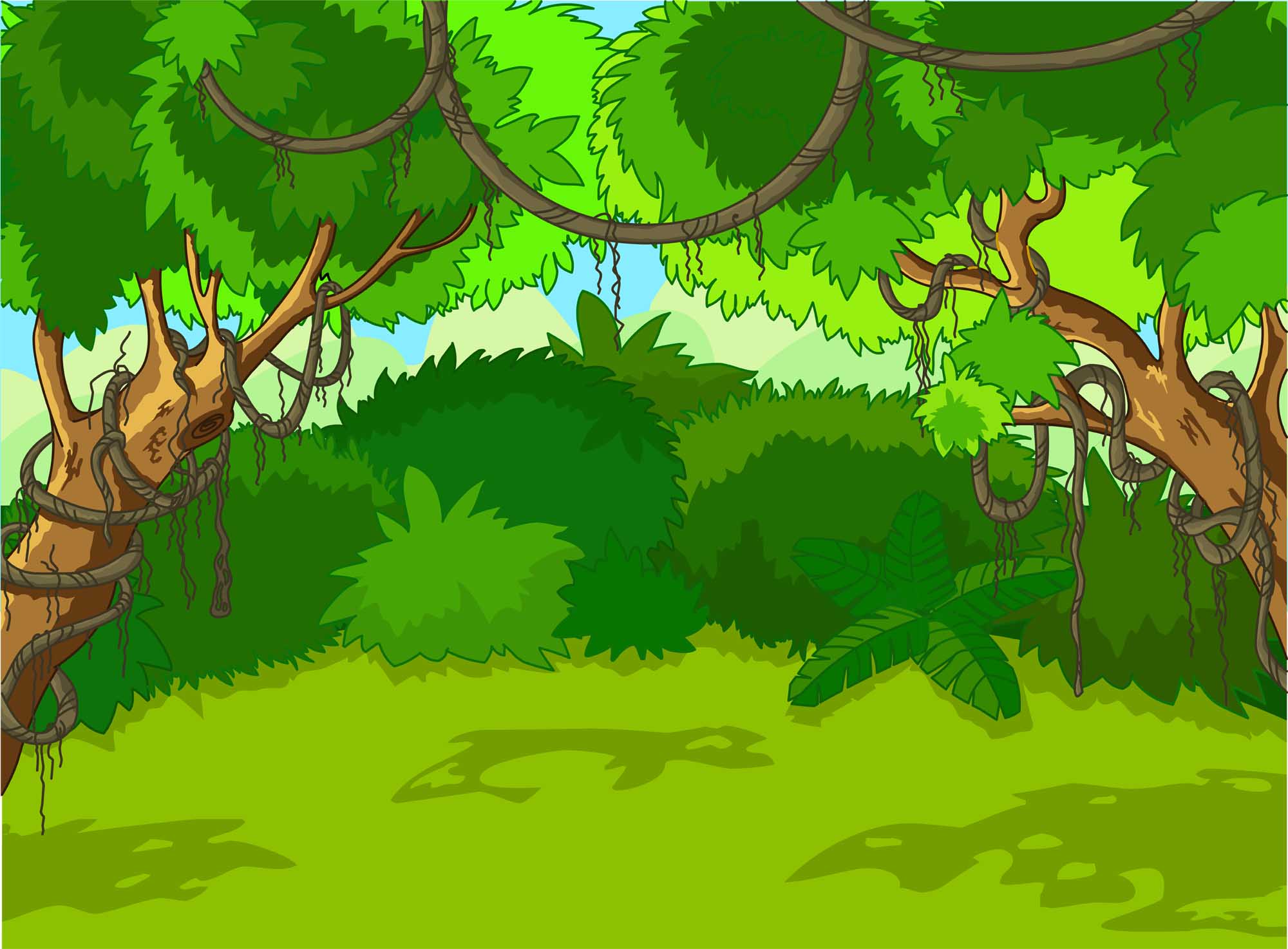 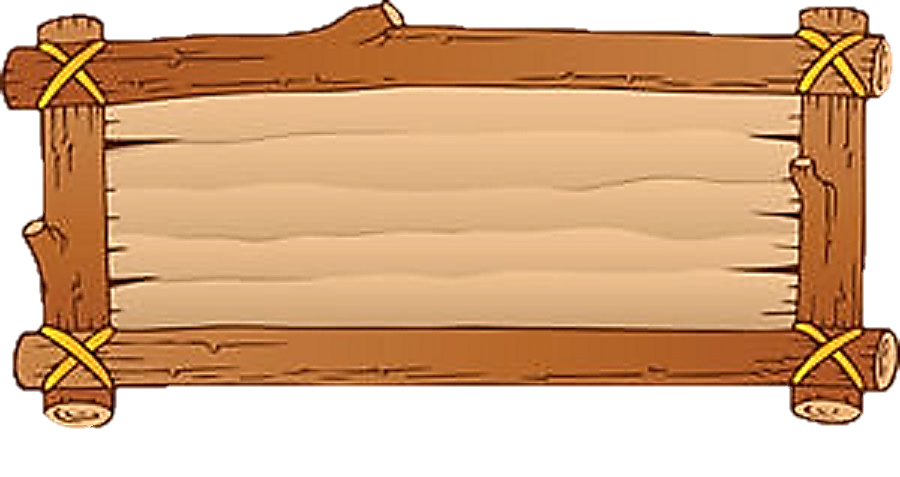 Trả lời đúng các câu hỏi 
để giúp các chú khỉ 
ngăn chặn hành vi 
phá rừng của nhóm lâm tặc
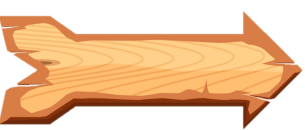 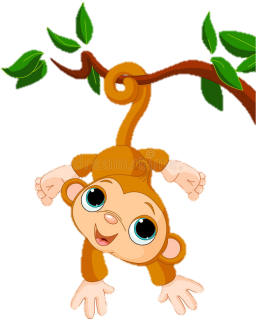 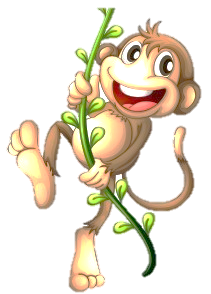 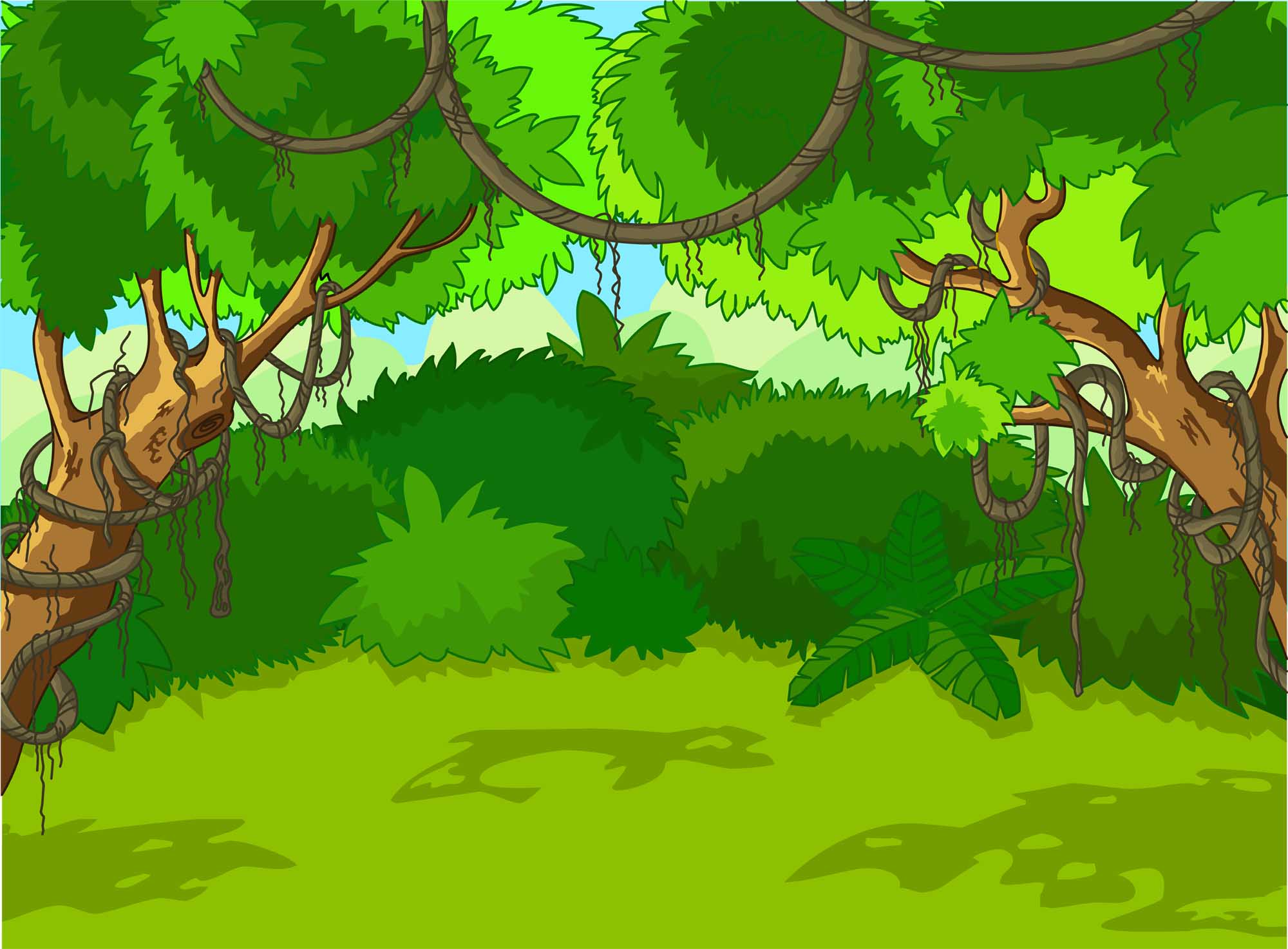 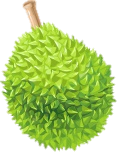 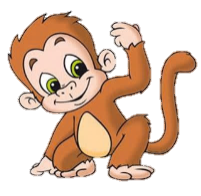 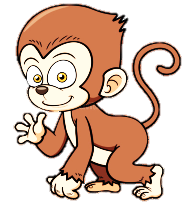 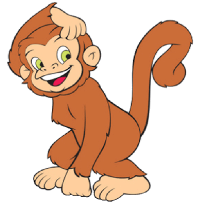 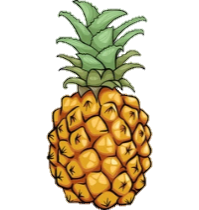 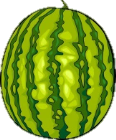 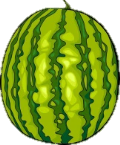 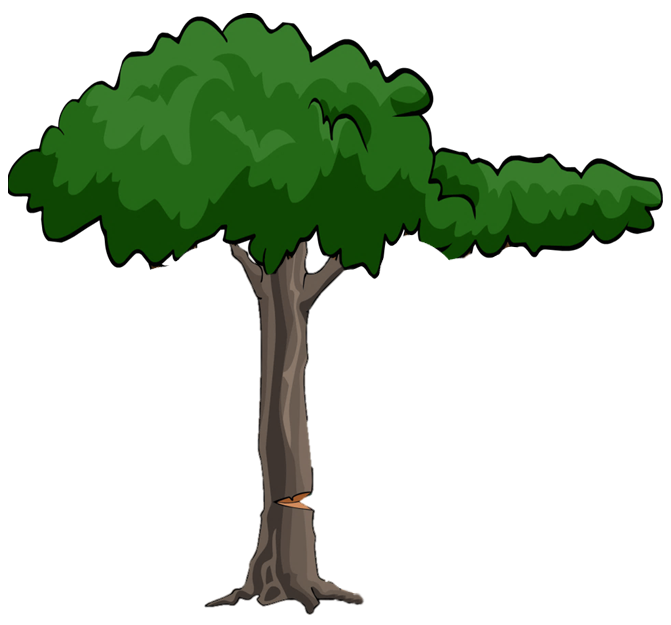 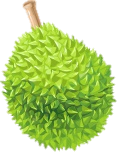 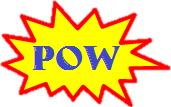 1
2
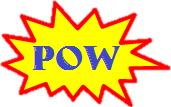 3
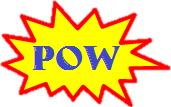 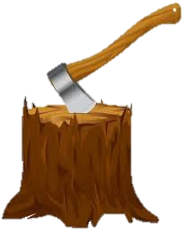 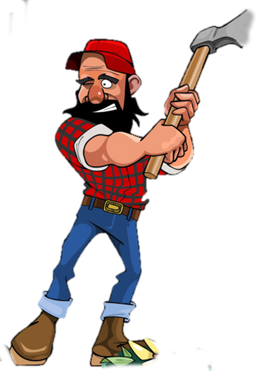 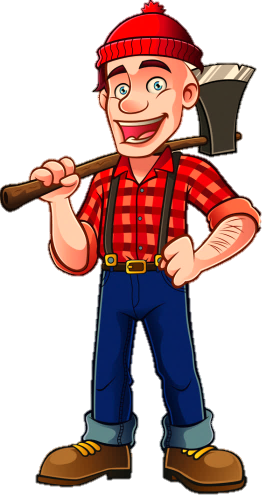 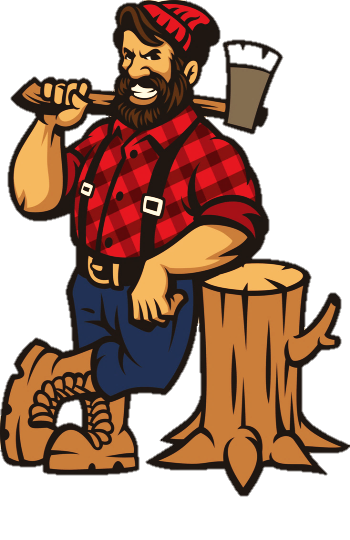 4
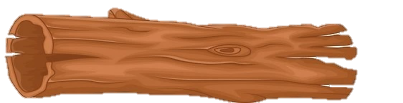 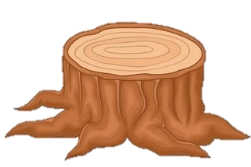 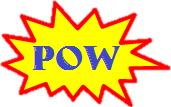 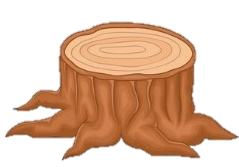 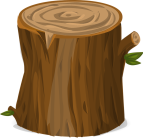 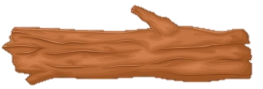 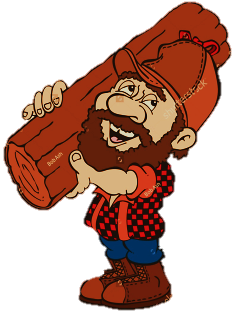 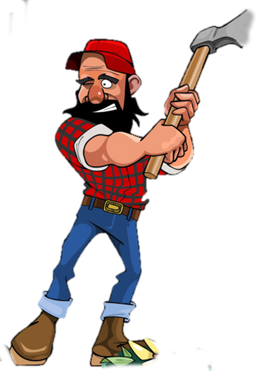 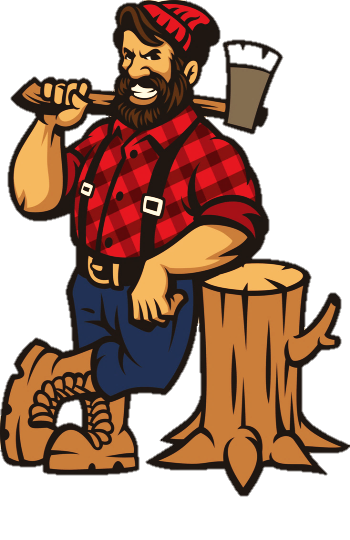 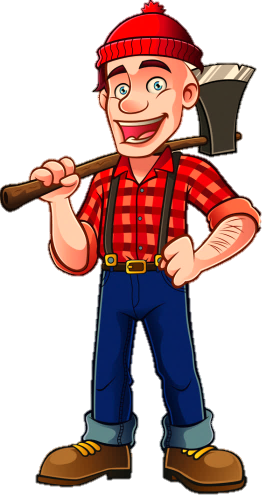 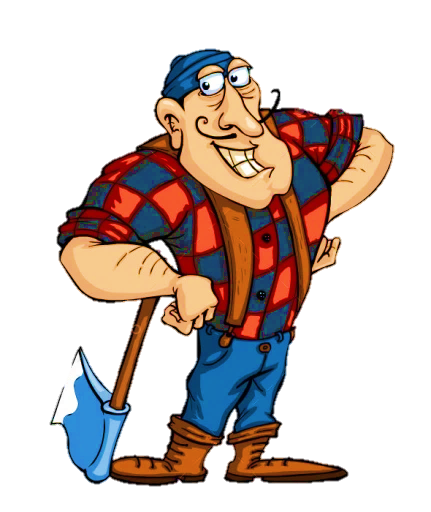 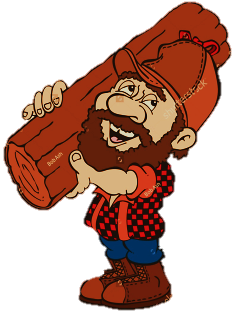 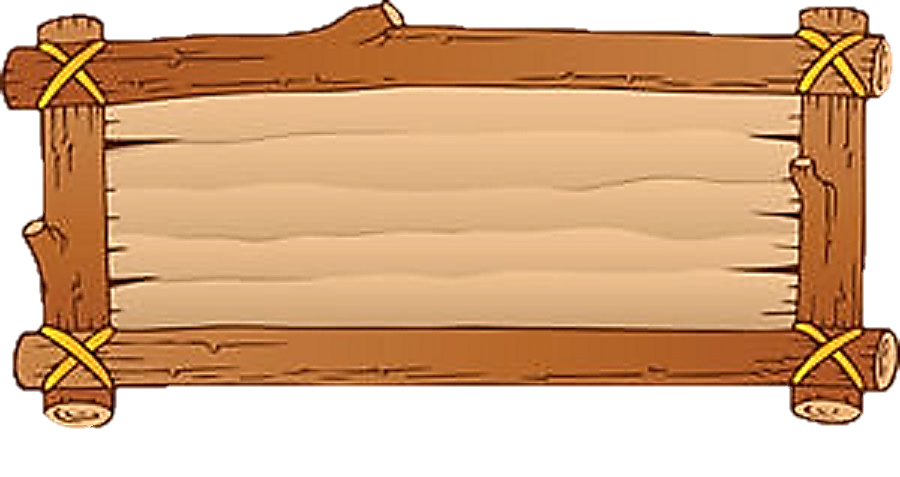 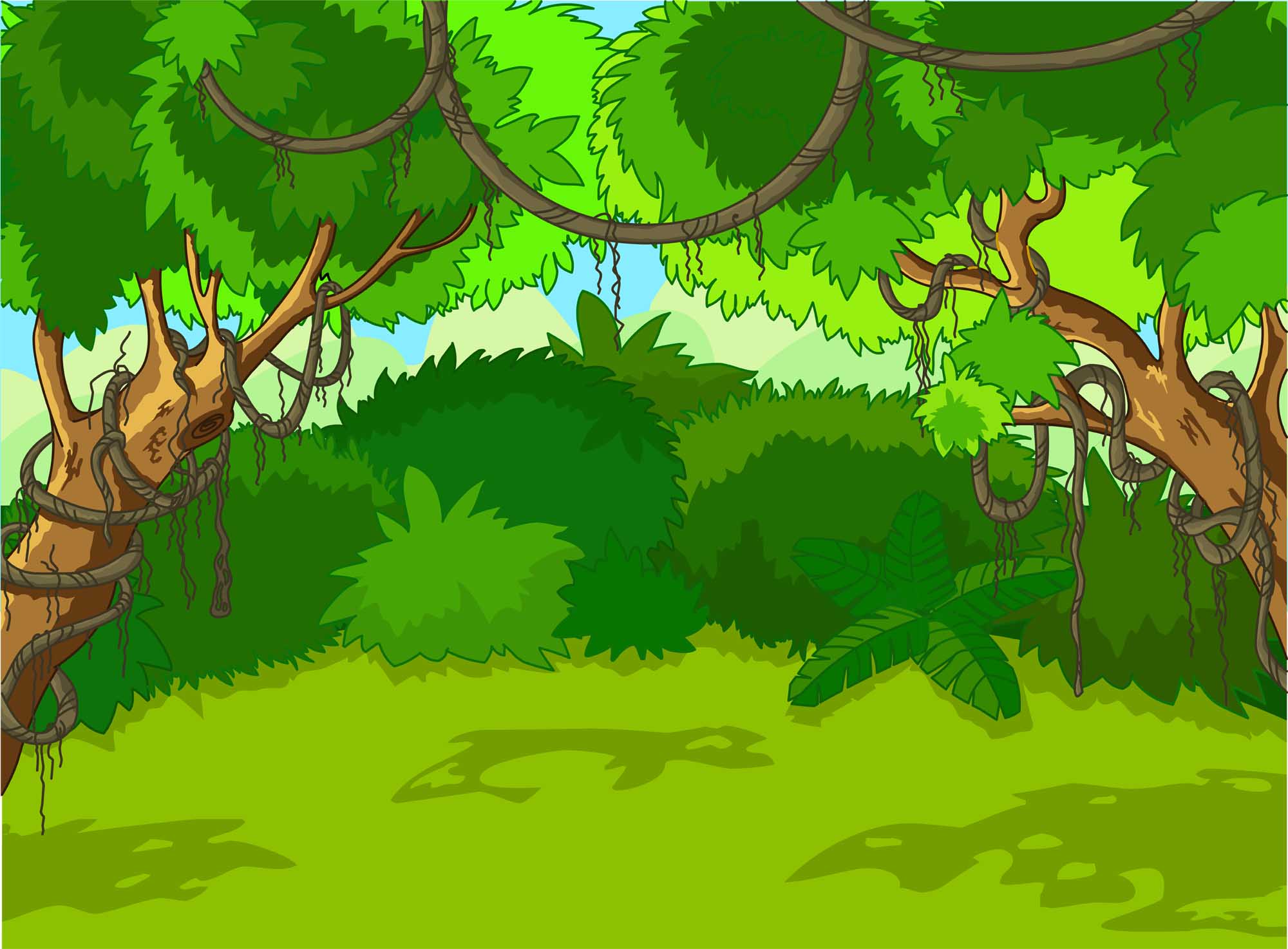 Bài Em mang về yêu thương nói về nhân vật nào?
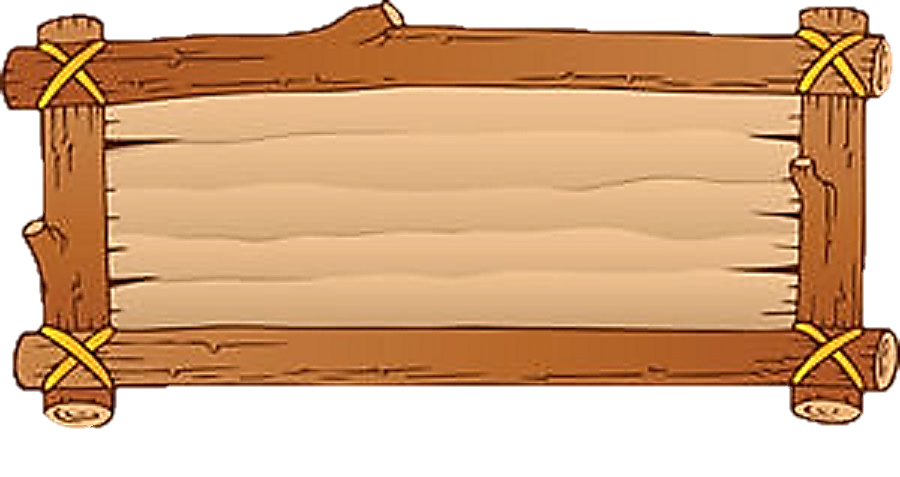 Em bé
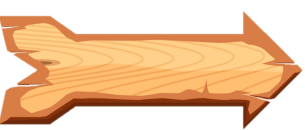 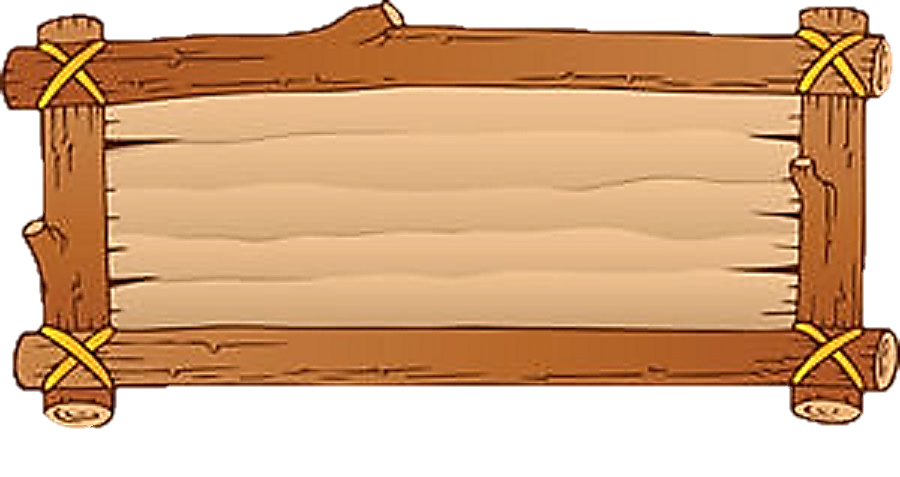 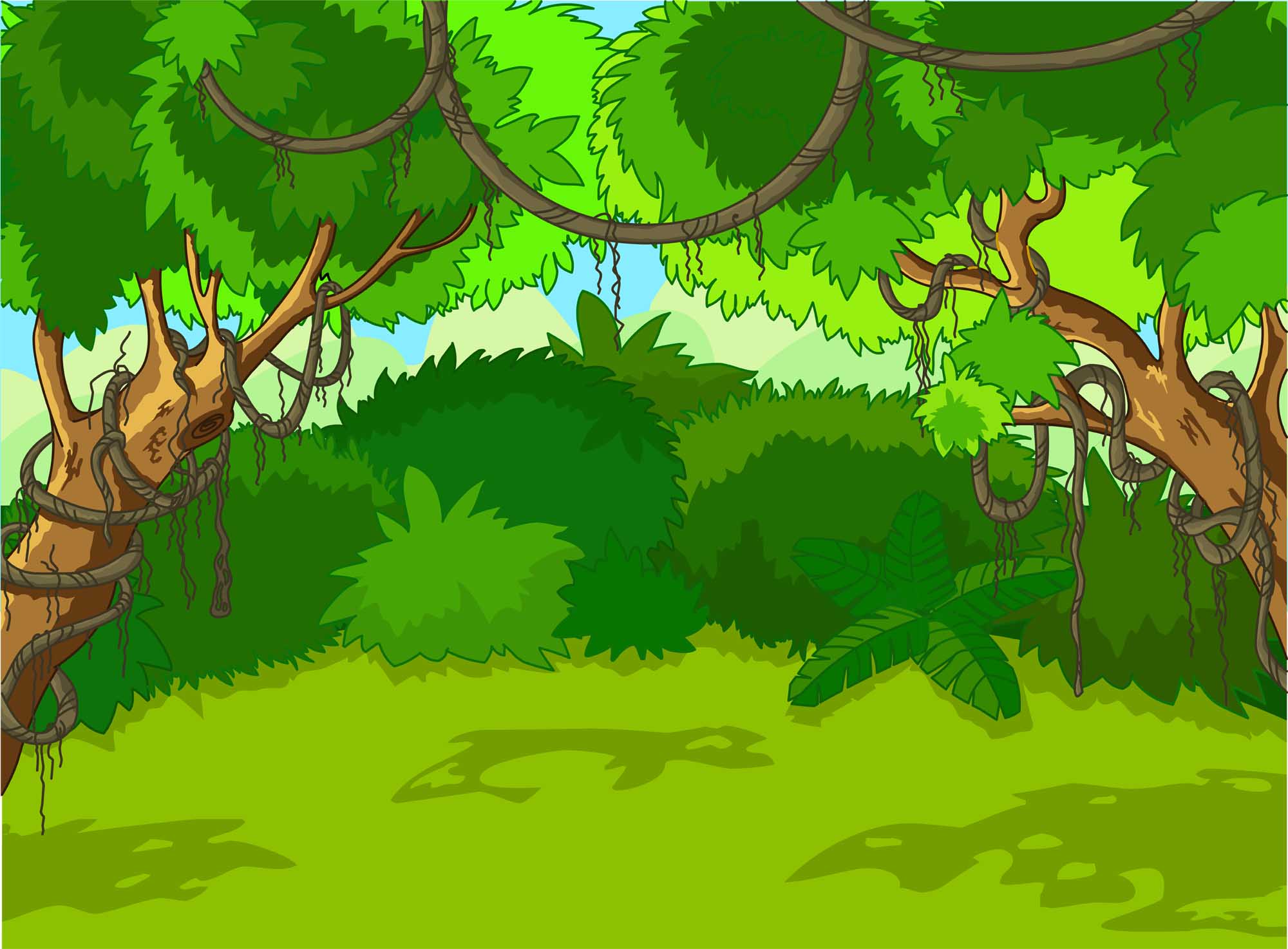 Dáng đi chưa vững của em bé là nghĩa của từ nào?
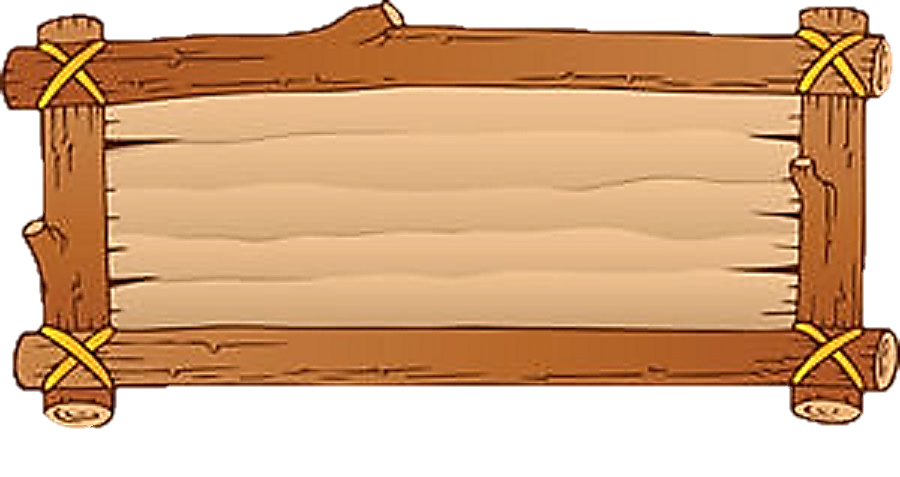 Lẫm chẫm
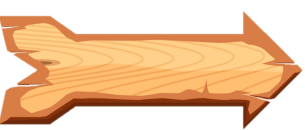 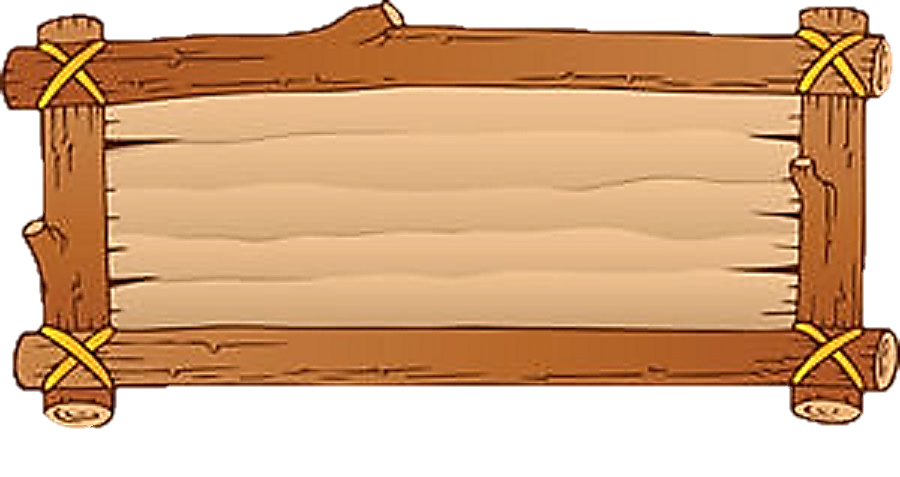 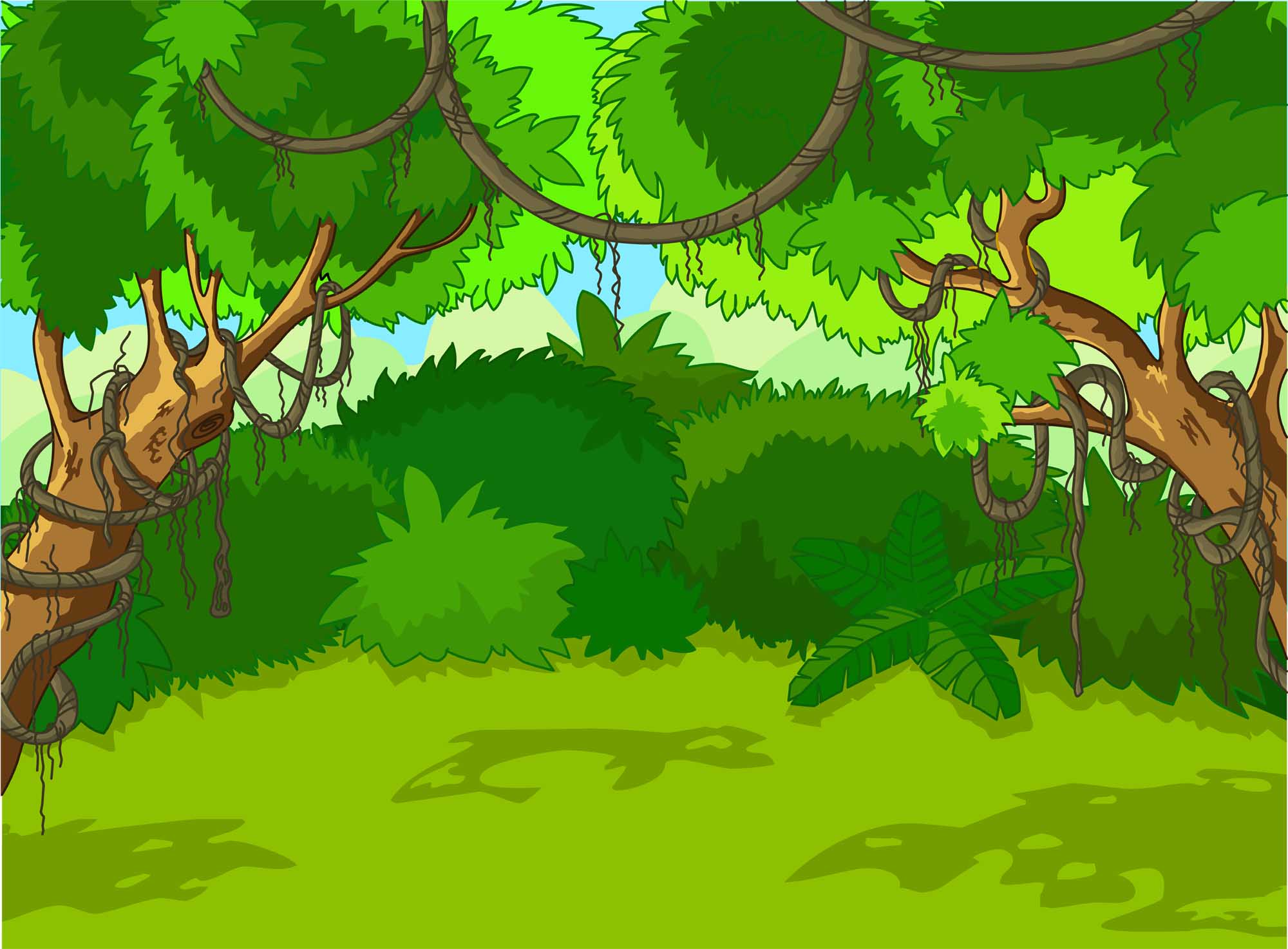 Bước chân đi lẫm chẫm
Tiếng cười vang sân….
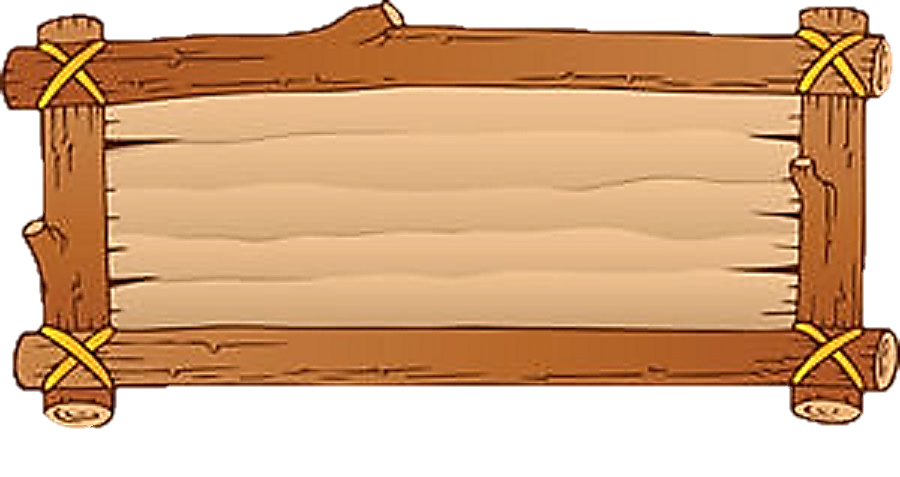 nhà
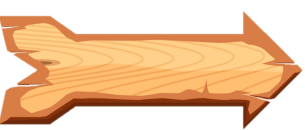 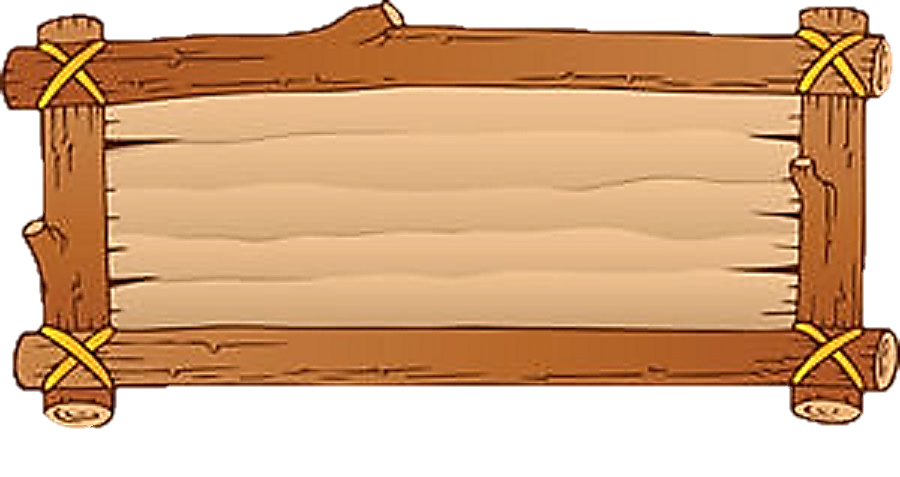 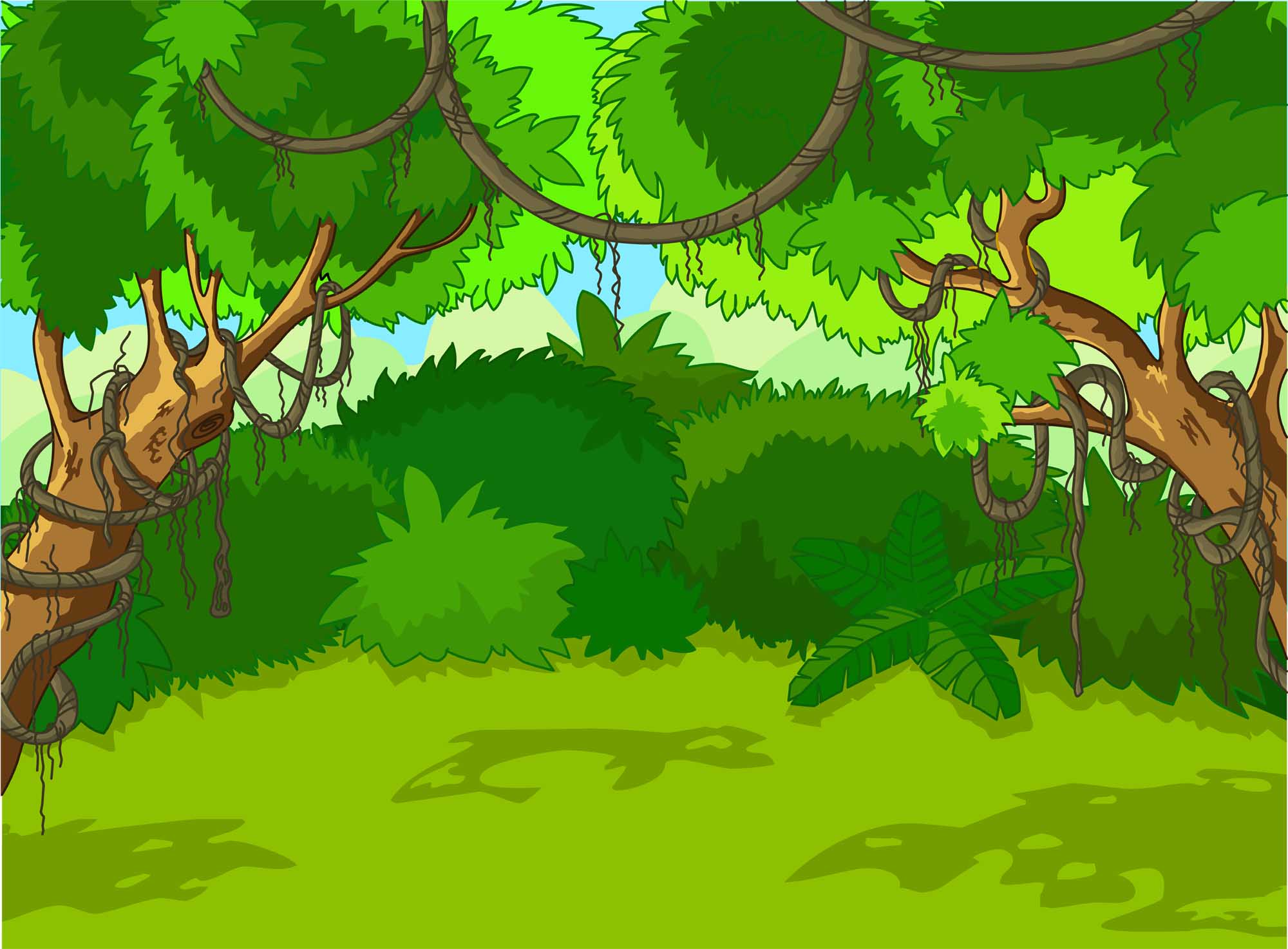 Ai dạy bé hát
Chải tóc hàng ngày
Ai kể chuyện hay
Khuyên bé đừng khóc?
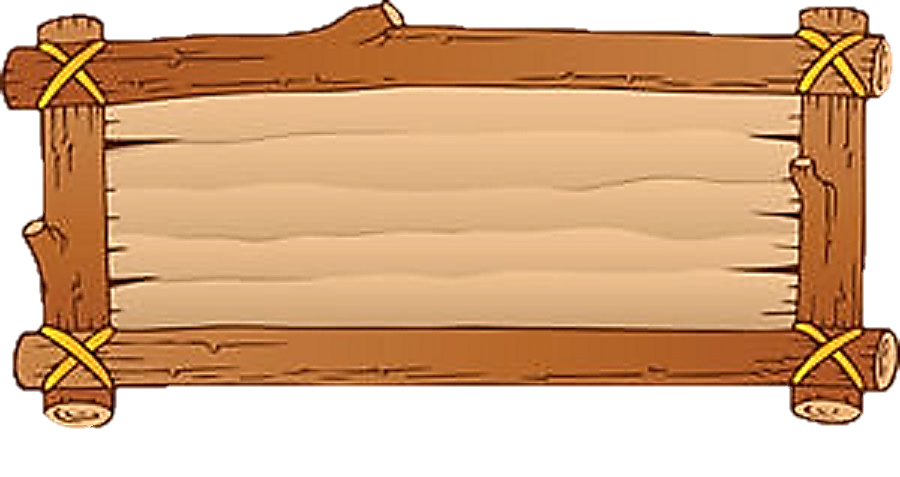 Mẹ
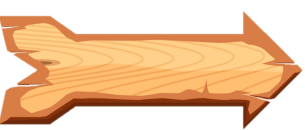 Thứ....ngày....tháng.....
﻿Thứ hai wgàσ 23 κánƑ 12 wăm 2024
Tiếng Việt
Đọc: Mẹ
I. MỤC TIÊU:	- Đọc đúng các từ khó, biết cách đọc bài thơ Mẹ của Trần Quốc Minh (ngắt nghỉ, nhấn giọng phù hợp).
V1: Làm việc cá nhân 
V2. Cặp
V3: Chia sẻ trước lớp
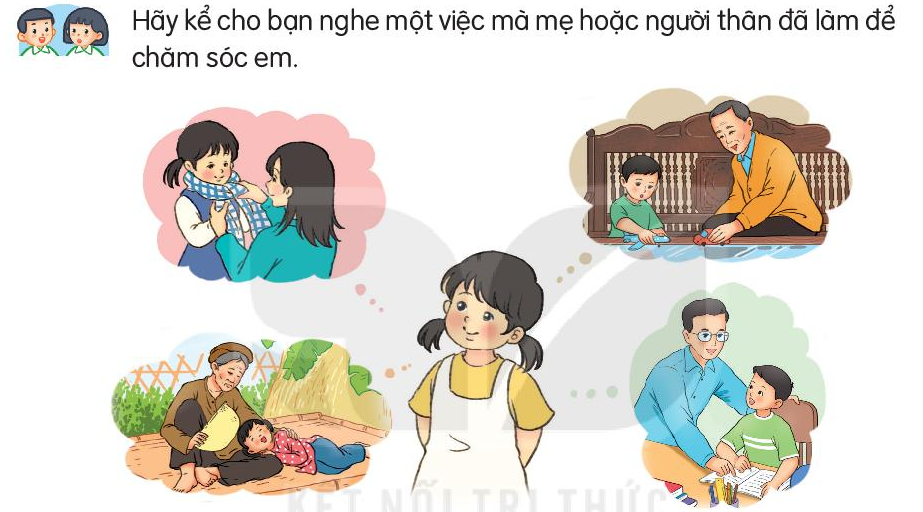 Mẹ
Lặng rồi cả tiếng con ve,
Con ve cũng mệt vì hè nắng oi.
     Nhà em vẫn tiếng ạ ời,
Kẽo cà tiếng võng mẹ ngồi mẹ ru.
     Lời ru có gió mùa thu,
Bàn tay mẹ quạt mẹ đưa gió về.

    Những ngôi sao thức ngoài kia,
Chẳng bằng mẹ đã thức vì chúng con.
    Đêm nay con ngủ giấc tròn,
Mẹ là ngọn gió của con suốt đời.
(Trần Quốc Minh)
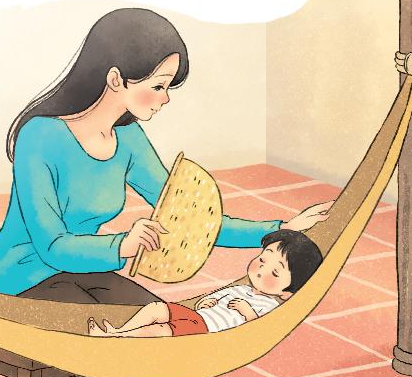 Đọc mẫu
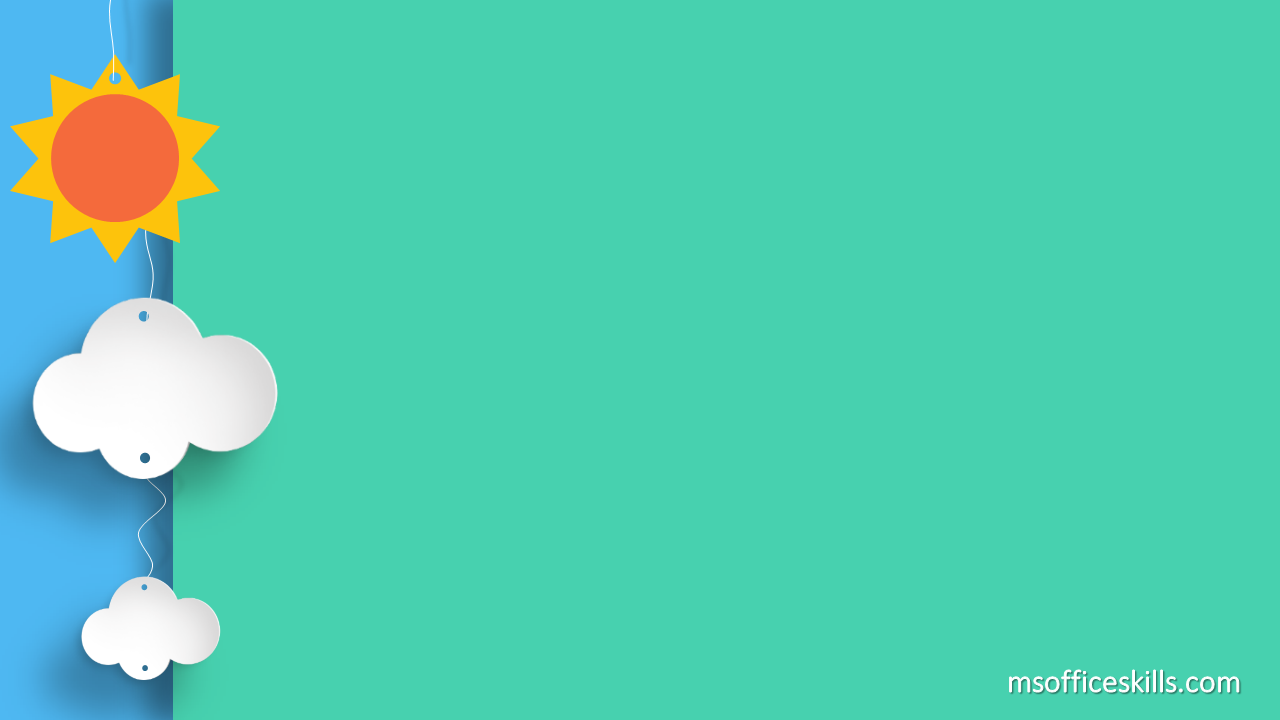 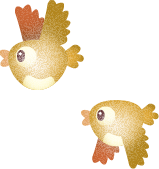 Nắng oi
Nắng nóng và không có gió, gây khó chịu
GIẢI NGHĨA TỪ
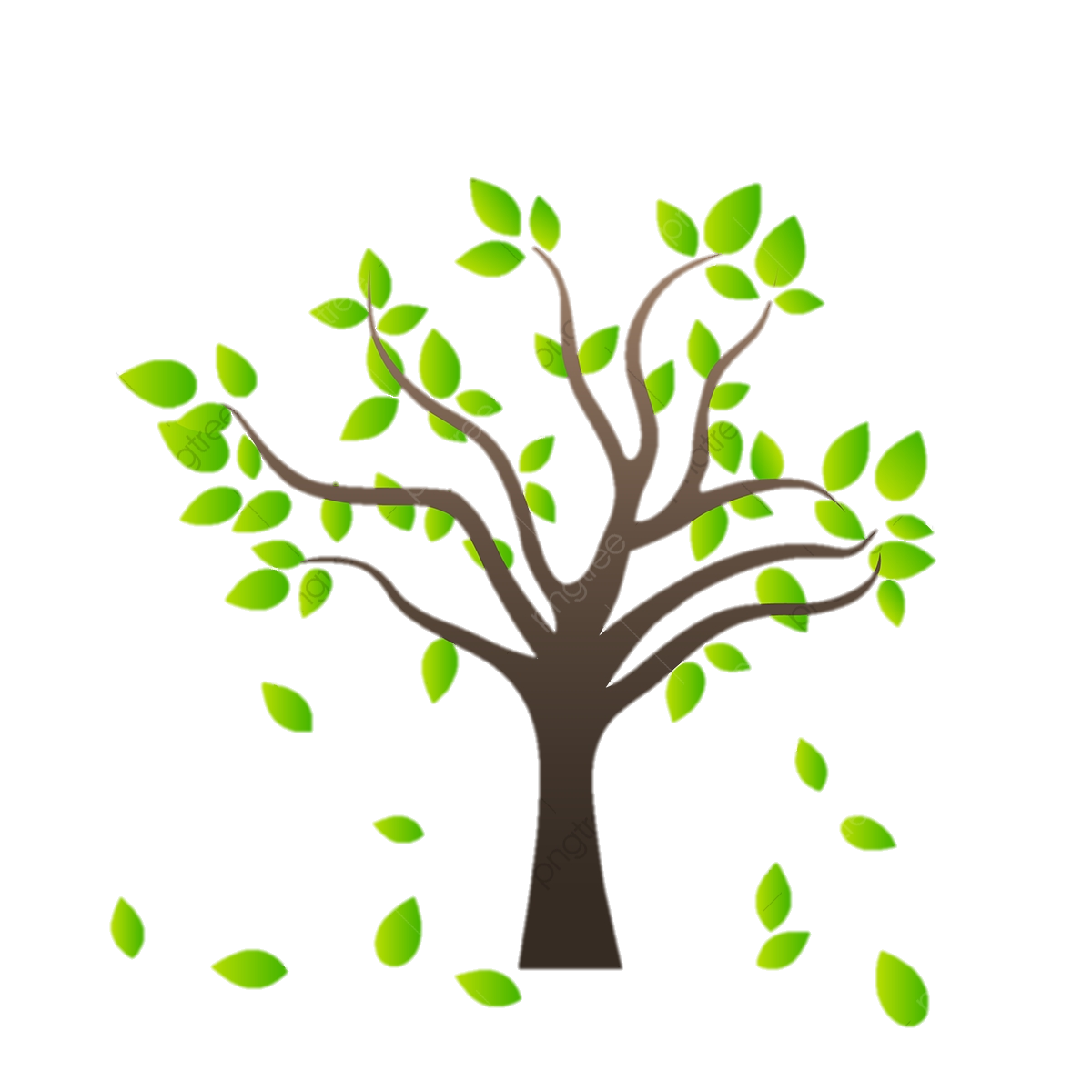 Giấc tròn
Giấc ngủ ngon (ngủ sâu), không thức giấc
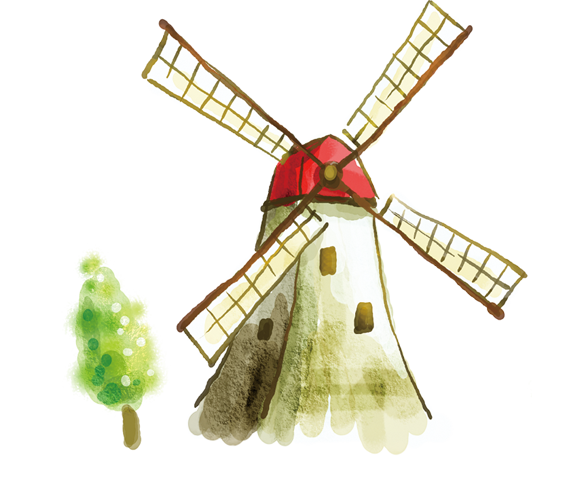 Mẹ
Lặng rồi cả tiếng con ve,
Con ve cũng mệt vì hè nắng oi.
     Nhà em vẫn tiếng ạ ời,
Kẽo cà tiếng võng mẹ ngồi mẹ ru.
     Lời ru có gió mùa thu,
Bàn tay mẹ quạt mẹ đưa gió về.

    Những ngôi sao thức ngoài kia,
Chẳng bằng mẹ đã thức vì chúng con.
    Đêm nay con ngủ giấc tròn,
Mẹ là ngọn gió của con suốt đời.
(Trần Quốc Minh)
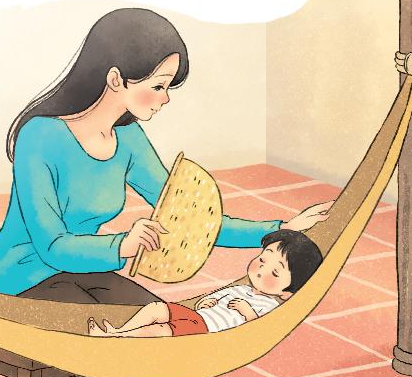 Đọc nối tiếp câu
Mẹ
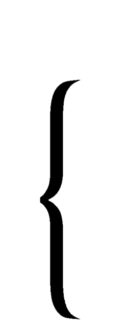 Lặng rồi cả tiếng con ve,
Con ve cũng mệt vì hè nắng oi.
     Nhà em vẫn tiếng ạ ời,
Kẽo cà tiếng võng mẹ ngồi mẹ ru.
     Lời ru có gió mùa thu,
Bàn tay mẹ quạt mẹ đưa gió về.

    Những ngôi sao thức ngoài kia,
Chẳng bằng mẹ đã thức vì chúng con.
    Đêm nay con ngủ giấc tròn,
Mẹ là ngọn gió của con suốt đời.
(Trần Quốc Minh)
1
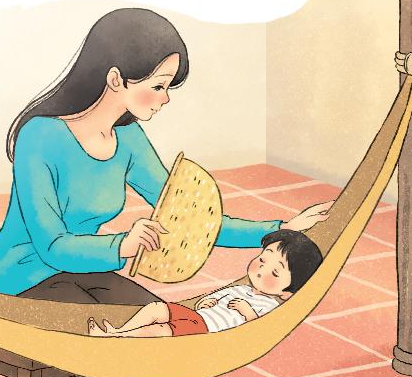 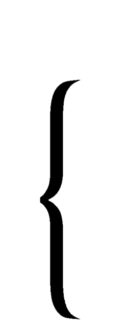 2
Đọc nối tiếp đoạn
Mẹ
Lặng rồi cả tiếng con ve,
Con ve cũng mệt vì hè nắng oi.
     Nhà em vẫn tiếng ạ ời,
Kẽo cà tiếng võng mẹ ngồi mẹ ru.
     Lời ru có gió mùa thu,
Bàn tay mẹ quạt mẹ đưa gió về.

    Những ngôi sao thức ngoài kia,
Chẳng bằng mẹ đã thức vì chúng con.
    Đêm nay con ngủ giấc tròn,
Mẹ là ngọn gió của con suốt đời.
(Trần Quốc Minh)
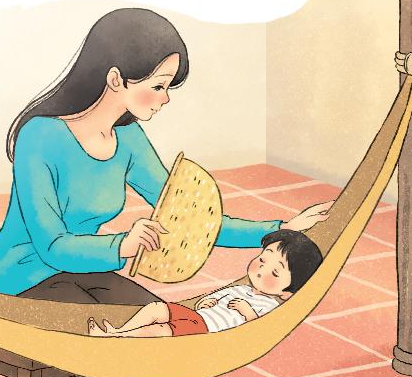 Đọc toàn bài
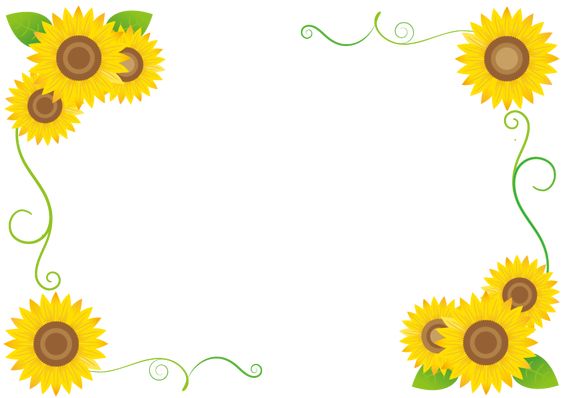 Trả lời câu hỏi
TLN4-Lẩu băng chuyền chia sẻ
Mẹ
Lặng rồi cả tiếng con ve,
Con ve cũng mệt vì hè nắng oi.
     Nhà em vẫn tiếng ạ ời,
Kẽo cà tiếng võng mẹ ngồi mẹ ru.
     Lời ru có gió mùa thu,
Bàn tay mẹ quạt mẹ đưa gió về.

    Những ngôi sao thức ngoài kia,
Chẳng bằng mẹ đã thức vì chúng con.
    Đêm nay con ngủ giấc tròn,
Mẹ là ngọn gió của con suốt đời.
(Trần Quốc Minh)
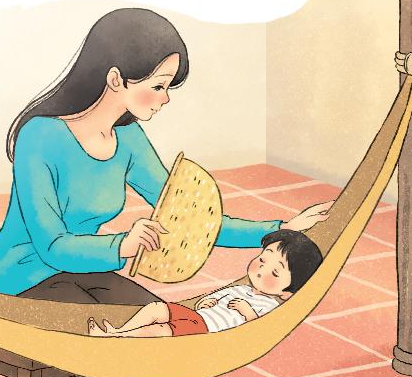 1. Trong đêm hè oi bức, mẹ đã làm gì để con ngủ ngon?
Mẹ
Lặng rồi cả tiếng con ve,
Con ve cũng mệt vì hè nắng oi.
     Nhà em vẫn tiếng ạ ời,
Kẽo cà tiếng võng mẹ ngồi mẹ ru.
     Lời ru có gió mùa thu,
Bàn tay mẹ quạt mẹ đưa gió về.

    Những ngôi sao thức ngoài kia,
Chẳng bằng mẹ đã thức vì chúng con.
    Đêm nay con ngủ giấc tròn,
Mẹ là ngọn gió của con suốt đời.
(Trần Quốc Minh)
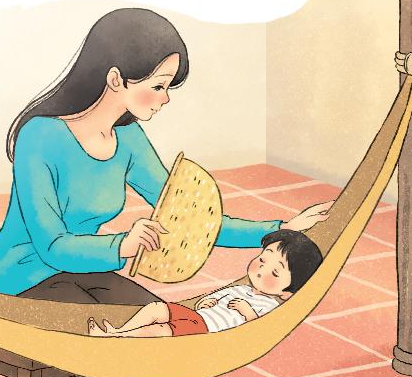 2. Những dòng thơ nào cho thấy mẹ đã thức rất nhiều vì con?
Mẹ
Theo em, câu thơ cuối trong bài nói lên điều gì?
Lặng rồi cả tiếng con ve,
Con ve cũng mệt vì hè nắng oi.
     Nhà em vẫn tiếng ạ ời,
Kẽo cà tiếng võng mẹ ngồi mẹ ru.
     Lời ru có gió mùa thu,
Bàn tay mẹ quạt mẹ đưa gió về.

    Những ngôi sao thức ngoài kia,
Chẳng bằng mẹ đã thức vì chúng con.
    Đêm nay con ngủ giấc tròn,
Mẹ là ngọn gió của con suốt đời.
(Trần Quốc Minh)
c. Mẹ là niềm hạnh phúc của con.
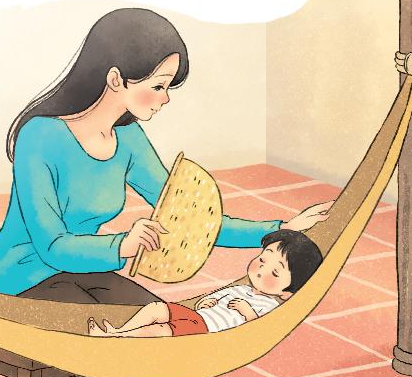 4. Nói một câu thể hiện lòng biết ơn của con đối với cha mẹ.            N2-Chia sẻ
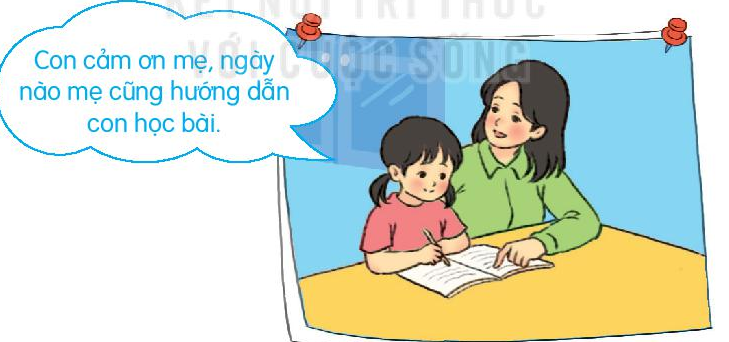 - Cảm ơn bố mẹ đã sinh ra và nuôi con lớn khôn.
- Con cảm ơn bố mẹ đã chăm sóc cho con.
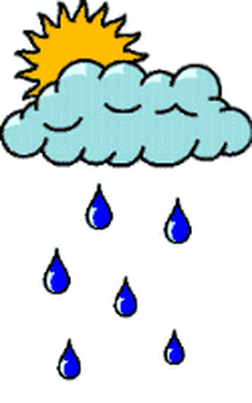 Học thuộc lòng 6 dòng thơ cuối
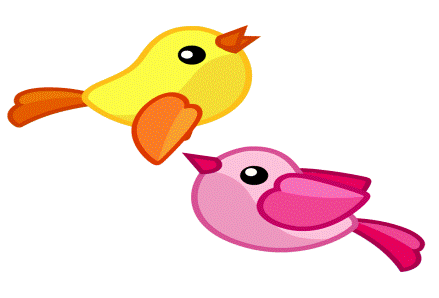 Lời ru có gió mùa thu,
Bàn tay mẹ quạt mẹ đưa gió về.

Những ngôi sao thức ngoài kia,
Chẳng bằng mẹ đã thức vì chúng con.
Đêm nay con ngủ giấc tròn,
Mẹ là ngọn gió của con suốt đời.
Lời ru có gió mùa thu,
Bàn tay mẹ quạt mẹ đưa gió về.

    Những ngôi sao thức ngoài kia,
Chẳng bằng mẹ đã thức vì chúng con.
    Đêm nay con ngủ giấc tròn,
Mẹ là ngọn gió của con suốt đời.
Lời
Bàn

Những
Chẳng
Con
Đêm
Mẹ
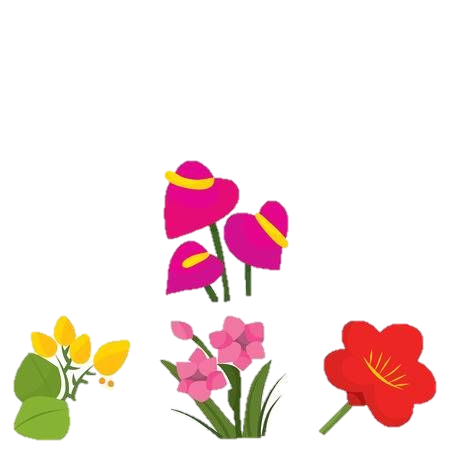 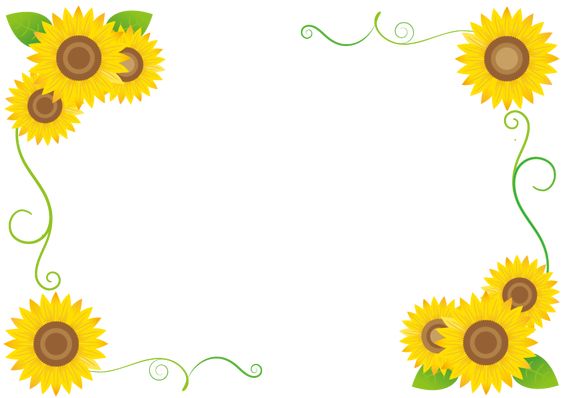 Hoạt động luyện tập
1. Tìm từ ngữ chỉ hoạt động có trong bài thơ. N4-chia sẻ
Mẹ
Người mẹ thức cả đêm để chăm con bị ốm.
Lặng rồi cả tiếng con ve,
Con ve cũng mệt vì hè nắng oi.
     Nhà em vẫn tiếng ạ ời,
Kẽo cà tiếng võng mẹ ngồi mẹ ru.
     Lời ru có gió mùa thu,
Bàn tay mẹ quạt mẹ đưa gió về.

    Những ngôi sao thức ngoài kia,
Chẳng bằng mẹ đã thức vì chúng con.
    Đêm nay con ngủ giấc tròn,
Mẹ là ngọn gió của con suốt đời.
(Trần Quốc Minh)
2. Đặt một câu với những từ vừa tìm được
NỘI DUNG
Bài thơ nói lên tình cảm yêu thương, sự quan tâm, chăm sóc của người mẹ dành cho con.
Liên hệ bản thân
CỦNG CỐ: